Fall 2016 PBLS
Angela Brickhouse Harris
December 3, 2016
Project Based Learning for 504
Title: Increasing parent involvement at PTA and SFEC (School and Family Engagement Committee) events.
Explanation of Project: I will work with my building principal, associate principal, Title 1 Reading teacher, Family Advocate and PTA president to brainstorm ideas for ways for us to increase parent involvement at our PTA and SFEC events. I will ask teachers and staff for ways that they feel we can increase our parent involvement at our after school events. 
Related NELP Standards
Standard Three: Equity and Cultural Leadership
Element 3.4 (Supportive School Community)
Standard Five: Community and External Leadership
Element 5.1 (Communication) 
Element 5.2 (Engagement) 
Element 5.3 (Partnerships) 
Element 5.4 (Advocacy)
Ways I supported the PBL
Meet with my principal, Family Advocate, Title 1 Reading Teacher and PTA President on a monthly basis 
Challenged my principal to make weekly and night before phone calls about PTA and SFEC Events. 
Helped my Title 1 Reading teacher and PTA President create more inviting PTA and SFEC event flyers.
Project Based Learning for 509
Title: Integrating literacy connections into Library, Art, Music and PE. 
Explanation of Project: I will work with each specialist teacher to increase literacy connections into their specific disciplines and lesson plans. This could include creating word walls, helping to translate SOLs, exploring various literacy skills, etc. Our specialists have expressed concern with how they can appropriately incorporate grade level SOLs to help enhance teacher instruction. 
Related NELP Standards
Standard One: Mission, Vision, and Core Values
Element 1.1 (Mission and Vision) 
Element 1.3 (Support System) 
Standard Four: Instructional Leadership
Element 4.1 (Learning System)
Element 4.2 (Instructional Practice) 
Element 4.4 (Learning Supports)
Ways I supported the PBL
Meet with my library, art, music and PE content specialist to discuss how we could better support them and how they could better support the school’s mission to remain accredited.
We discussed the importance of cross-curricular integration.
I helped each content specialist create a word wall.
I created nine weeks pacing guide for each grade level and each content area for LAMP content specialist to refer to when creating their plans 
I review weekly/unit plans for content specialist to identify easy ways to integrate academic content.
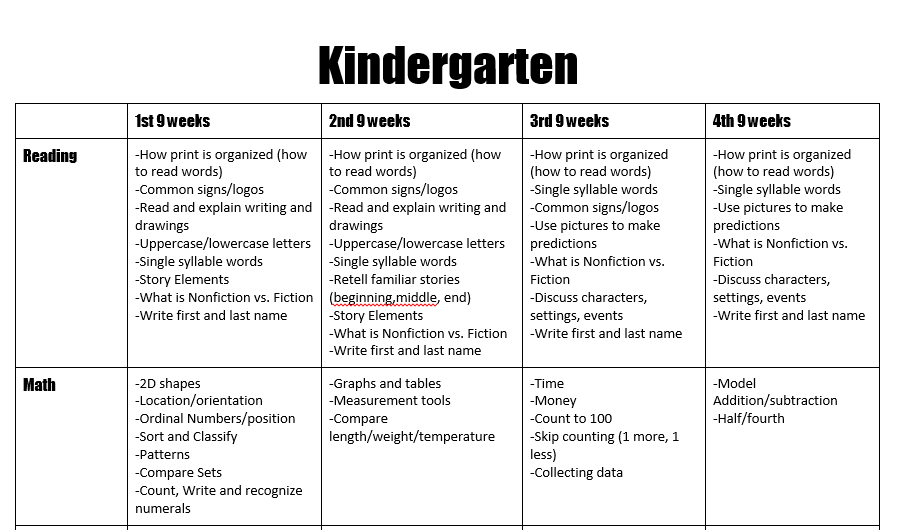